120
The
Year
SERMON
Genesis 6
Hebrews 11
Habakkuk 2:4
4. “Behold the proud, His soul is not upright in him; But the just shall live by his faith.
Genesis 6:1-22
1. Now it came to pass, when men began to multiply on the face of the earth, and daughters were born to them,
Genesis 6:1-22
2. that the sons of God saw the daughters of men, that they were beautiful; and they took wives 
for themselves of all whom they chose.
Genesis 6:1-22
3. And the Lord said, “My Spirit shall not strive with man forever, for he is indeed flesh; yet his days shall be one hundred and twenty years.”
Genesis 6:1-22
4. There were giants on the earth in those days, and also afterward, when the sons of God came in to the daughters of men and they bore children to them. Those were the mighty men who were
of old, men of renown.
Genesis 6:1-22
5. Then the Lord saw that the wickedness of man was great in the earth, and that every intent of the thoughts of his heart was only evil continually.
Genesis 6:1-22
6. And the Lord was sorry that He had made man on the earth, and He was grieved in His heart.
Genesis 6:1-22
7. So the Lord said, “I will destroy man whom I have created from the face of the earth, both man and beast, creeping thing and birds of the air, for I am sorry that I have made them.”
Genesis 6:1-22
8. But Noah found grace in the eyes of the Lord.
Genesis 6:1-22
9. This is the genealogy of Noah. Noah was a just man, perfect in his generations. Noah walked with God.
Genesis 6:1-22
10. And Noah begot three sons: Shem, Ham, and Japheth.
Genesis 6:1-22
11. The earth also was corrupt before God, and the earth was filled with violence.
Genesis 6:1-22
12. So God looked upon the earth, and indeed it was corrupt; for all flesh had corrupted their way on the earth.
Genesis 6:1-22
13. And God said to Noah, “The end of all flesh has come before Me, for the earth is filled with violence through them; and behold, I will destroy them with the earth.
Genesis 6:1-22
14. Make yourself an ark of gopherwood; make rooms in the ark, and cover it inside and outside with pitch.
Genesis 6:1-22
15. And this is how you shall make it: the length of the ark shall be three hundred cubits, its width fifty cubits, and its height thirty cubits.
Genesis 6:1-22
16. You shall make a window for the ark, and you shall finish it to a cubit from above; and set the door of the ark in its side. You shall make it with lower, second, and third decks.
Genesis 6:1-22
17. And behold, I Myself am bringing floodwaters on the earth, to destroy from under heaven all flesh in which is the breath of life; everything that is on the earth shall die.
Genesis 6:1-22
18. But I will establish My covenant with you; and you shall go into the ark – you, your sons, your wife, and your sons’ wives with you.
Genesis 6:1-22
19. And of every living thing of all flesh you shall bring two of every sort into the ark, to keep them alive with you; they shall be male and female.
Genesis 6:1-22
20. Of the birds after their kind, of animals after their kind, and of every creeping thing of the earth after its kind, two of every kind will come to you to keep them alive.
Genesis 6:1-22
21. And you shall take for yourself of all food that is eaten, and you shall gather it to yourself; and it shall be food for you and for them.”
Genesis 6:1-22
22. Thus Noah did; according to all that God commanded him, so he did.
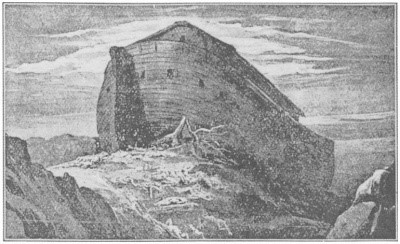 Hebrews 11:7
7. By faith Noah, being divinely warned of things not yet seen, moved with godly fear, prepared an ark for the saving of his household, by which he condemned the world
Hebrews 11:7
and became heir of the righteousness which is according to faith.
Romans 3:20-22
20. Therefore by the deeds of the law no flesh will be justified in His sight, for by the law is the knowledge of sin.
Romans 3:20-22
21. But now the righteousness of God apart from the law is revealed, being witnessed by the Law and the Prophets,
Romans 3:20-22
22. even the righteousness of God, through faith in Jesus Christ, to all and on all who believe. For there is 
no difference;
Matthew 24:37-39
37. But as the days of Noah were, so also will the coming of the 
Son of Man be.
Matthew 24:37-39
38. For as in the days before the flood, they were eating and drinking, marrying and giving in marriage, until the day that Noah entered the ark,
Matthew 24:37-39
39. and did not know until the flood came and took them all away, so also will the coming of the Son of Man be.
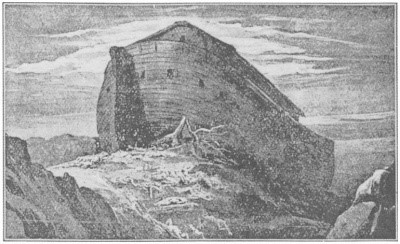 120
The
Year
SERMON
Genesis 6
Hebrews 11